BELLWORK-Lesson 10
In 1 paragraph: Explain why the process of a bill becoming a law is so difficult. Describe what you think would happen in our country if making laws were an easier process.
Understanding the Job of a Congressman
Who are your Representatives?
Lesson Learning Outcomes
You will recognize what a congressional district is and identify how many congressional districts Florida has. 
You will identify the complexity of a congressman’s day-to-day activities.
Students will be tasked with researching and analyzing the political background, voting history, and floor activities of the Representatives serving our local districts.
Refresher: What are the Responsibilities of Congress
Implied
The number one job of congress is to MAKE LAWS 
Congress also has the power to: 
Declare War
Coin Money 
Levy Taxes 
Raise an army/navy 
Regulate Commerce 
Establish rules of immigration 
Establish Federal Courts
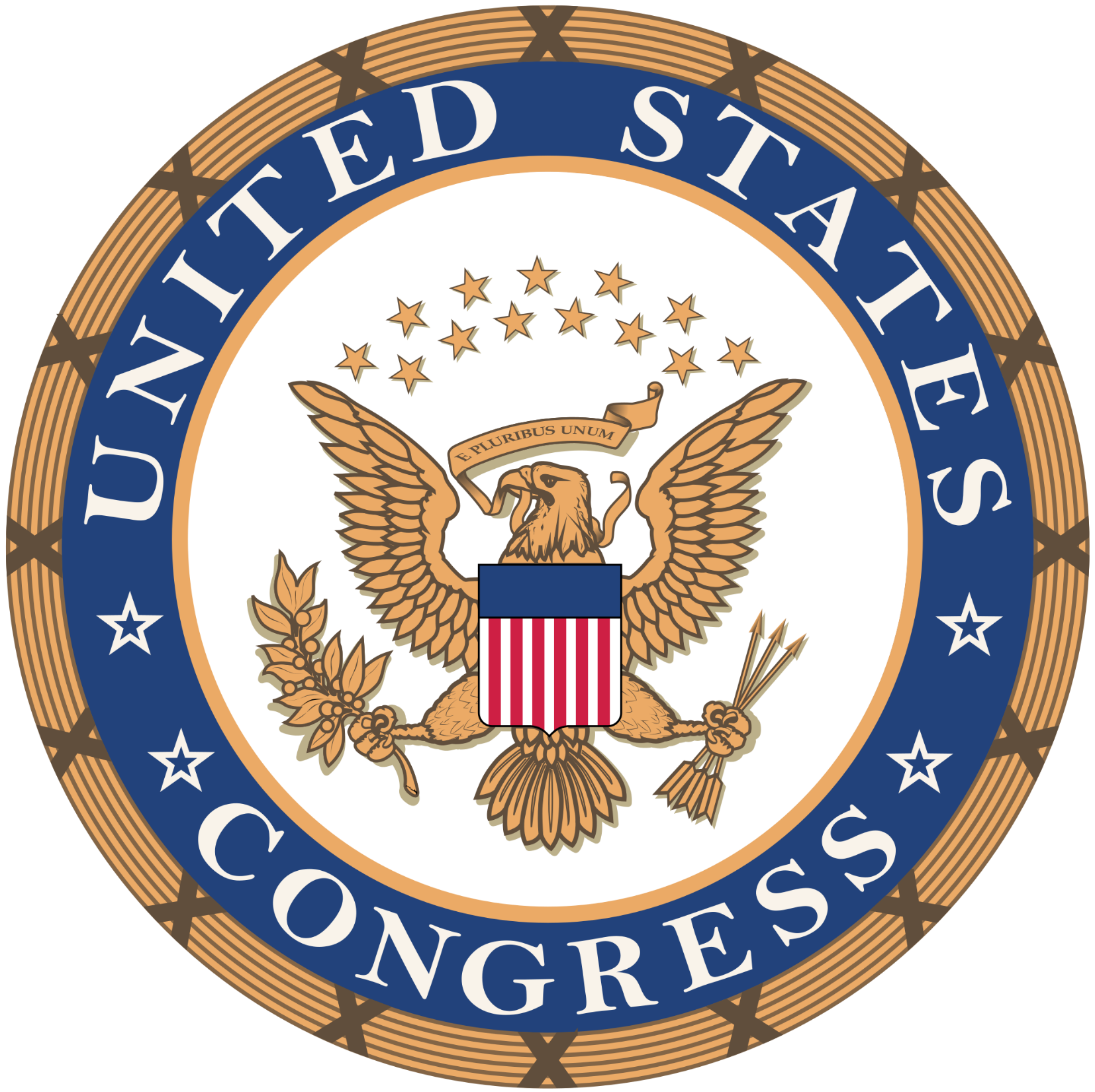 What are the Powers that are only meant for the Federal Government called?
 Hint: Think Federalism
Expressed
Enumerated
What are the daily Responsibilities of a Congressman
Those who live in the district they represent
The Job of a Congressmen is to represent his/her constituents
Primarily a congressman’s responsibilities include: representation, legislation, constituent service, and political activities. 
Let’s take a more in depth look into a congressman’s responsibilities…
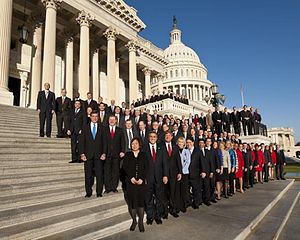 Attending Sessions of Congress and Voting
The primary duty of a congressman is to attend congress and vote
Participation in committees 
Negotiation of legislation 
Regular attendance in congress
Participating in debate
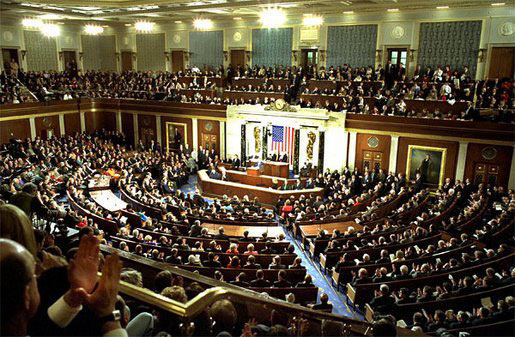 Representation
Represent those that live in their district/state
Represent America
Although the Congressman’s number one job is to represent his district he must consider Americans as a whole
For example, a House member from a state with a large agriculture industry might vote to repeal agricultural subsidies despite the negative impact on his local constituents, as reducing the deficit will improve economic conditions for all Americans.
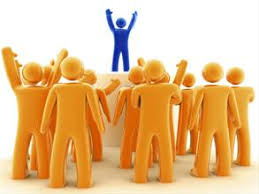 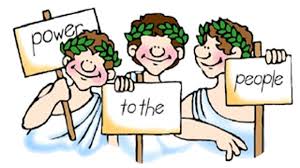 Constituency Service
Congressmen provide service for their constituents 
 Constituency service duties include 
Outreach to explain current laws and federal programs to constituents
This includes Town Halls and other informational meetings 
Being the spokesperson for his constituents to Congress and a Spokesperson of Congress to his constituents 
Forwarding nominations to United States military service academies
Arranging tours of the Capitol, White House or other important locations.
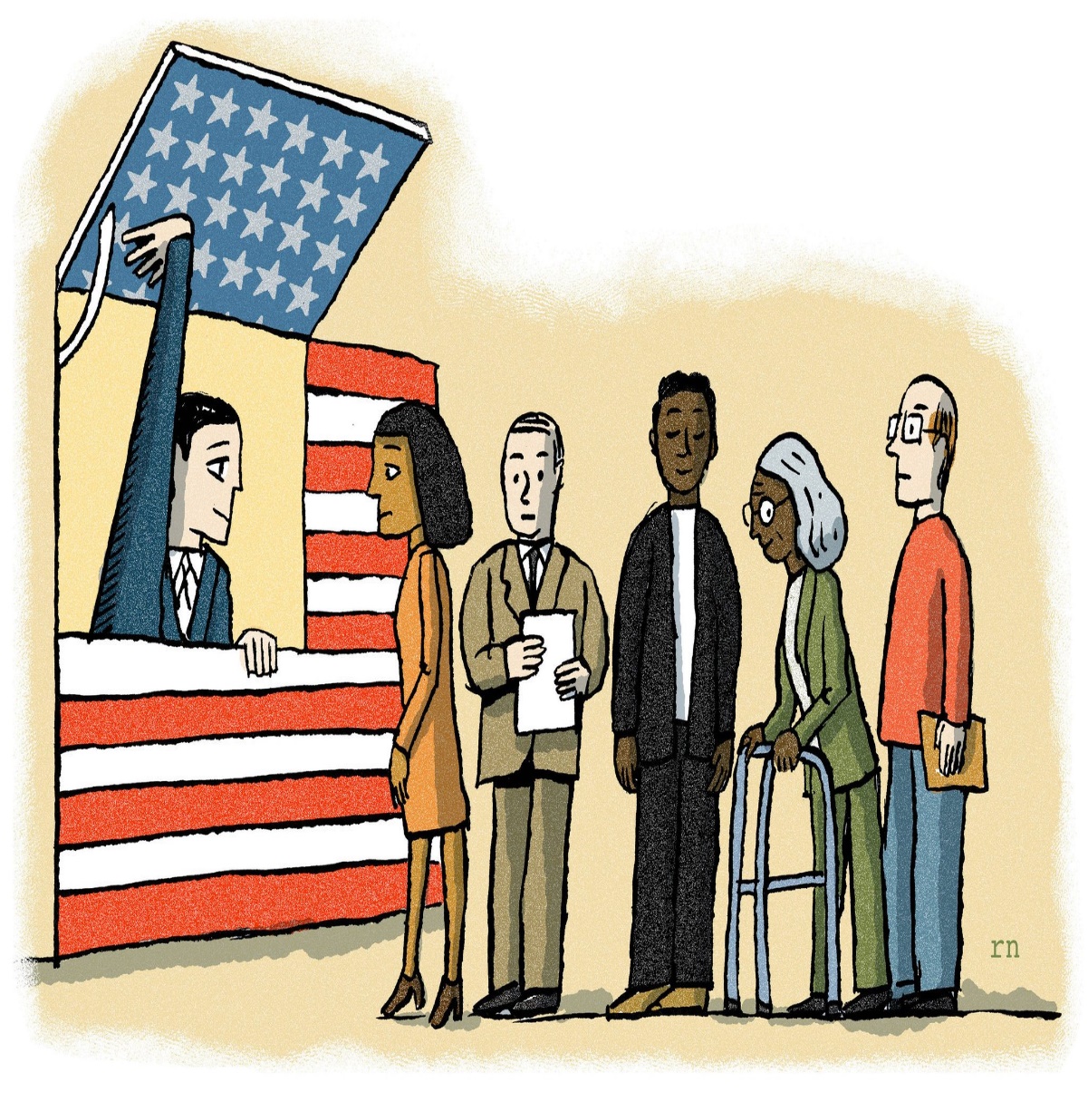 A look at a Congressman’s Schedule
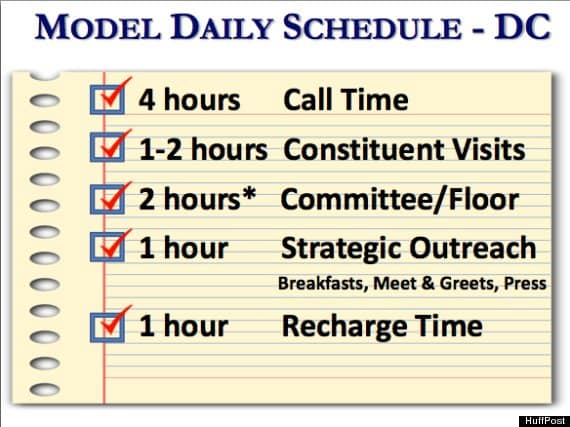 A Day in the Life of Pro Tem: Orrin Hatch
https://www.youtube.com/watch?v=Vq9ANWQeUYA
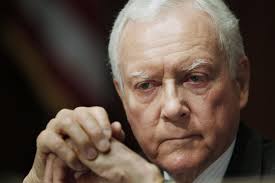 Number of House Representatives per State
Congressional Districts
A Congressional District is a territory of the State that a United States House of Representative represents
Who represents me?
Everyone is represented by their States 2 Senators
Bill Nelson- Democrat 
Marco Rubio- Republican 
Everyone belongs to a Congressional District
Depending on you zip code you could be represented by any of the 3 following U.S. Representative 
Darren Soto
Dennis Ross 
Thomas Rooney
My Representatives
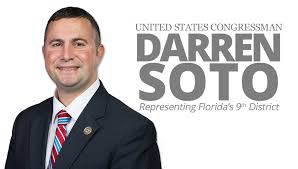 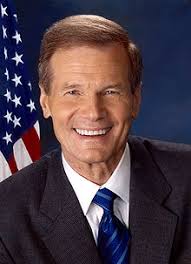 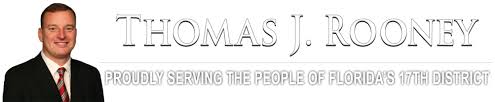 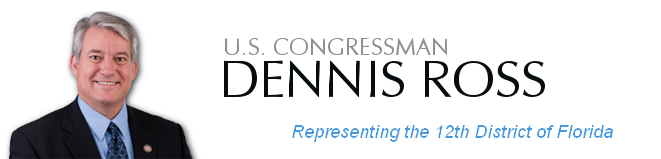 Research Assignment
The Class will be split into 5 groups 
As a group you will be reading about one of the 5 congressmen 
Your job is to understand who that congressman is this includes his biography, party affiliation, what committee he is on, floor action, how long have they been in office, etc. 
As a group you will read your information in a round robin style. Meaning one person will begin, read a paragraph, next person, reads a paragraph. So on and So on. 
Once you have completely read your paragraph you and your team will fill in the chart 
After we will break into groups and report our Congressman to other classmates
Round Robin Presenation
Order of Presentation: Bill Nelson, Marco Rubio, Darren Soto, Dennis Ross, Thomas Rooney 
Explain your chart to the group
After everyone has gone describe the similarities and differences between each representative/senator
Does anybody specifically stick out? Is everyone very similar? 
Did anything surprise you?
Were issues important to you discussed by one of the congressmen?